CEU Slides for January 11, 2024
Utilizing Supervision and Interprofessional Collaboration 
BH Fellows Program
Continuing Education Information
In support of improving patient care, this activity has been planned and implemented by the University of Pittsburgh and The Jewish Healthcare Foundation. 
As a Jointly Accredited Organization, University of Pittsburgh is approved to offer social work continuing education by the Association of Social Work Boards (ASWB) Approved Continuing Education (ACE) program. Organizations, not individual courses, are approved under this program. State and provincial regulatory boards have the final authority to determine whether an individual course may be accepted for continuing education credit. University of Pittsburgh maintains responsibility for this course. Social workers completing this course receive 3.25 continuing education credits.
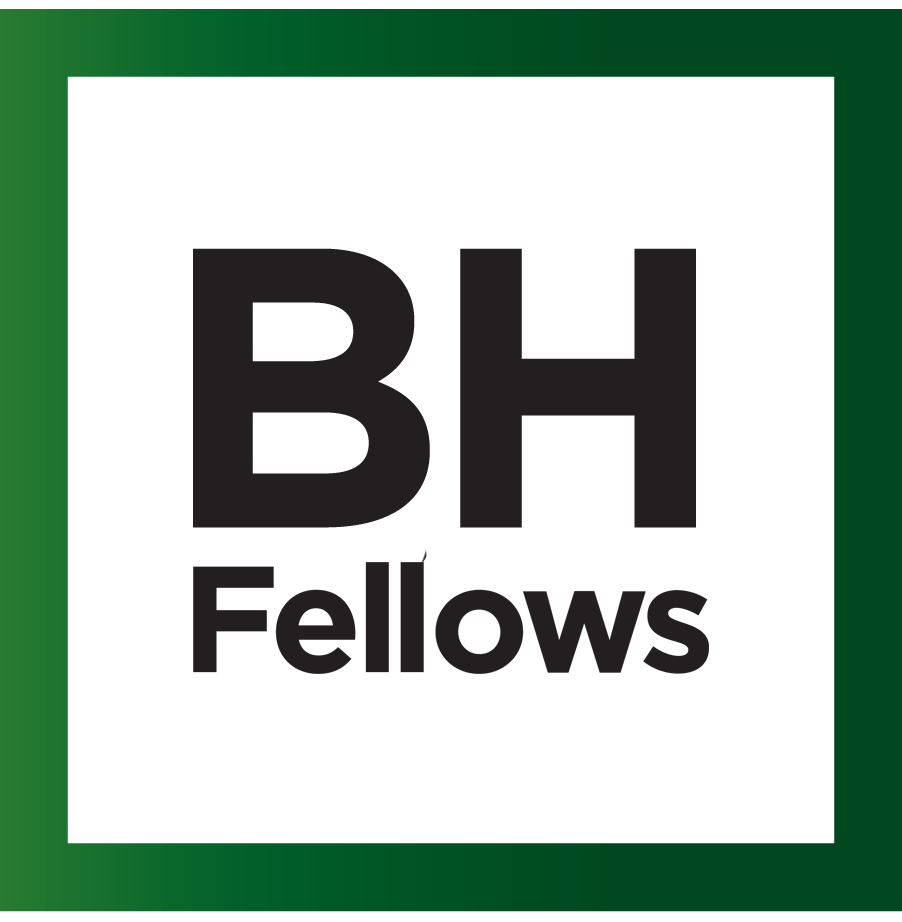 2
© 2023 JHF, PRHI, HCF, HFP
Disclosures
No members of the planning committee, speakers, presenters, authors, content reviewers and/or anyone else in a position to control the content of this education activity have relevant financial relationships with any entity producing, marketing, re-selling, or distributing health care goods or services, used on, or consumed by, patients to disclose.
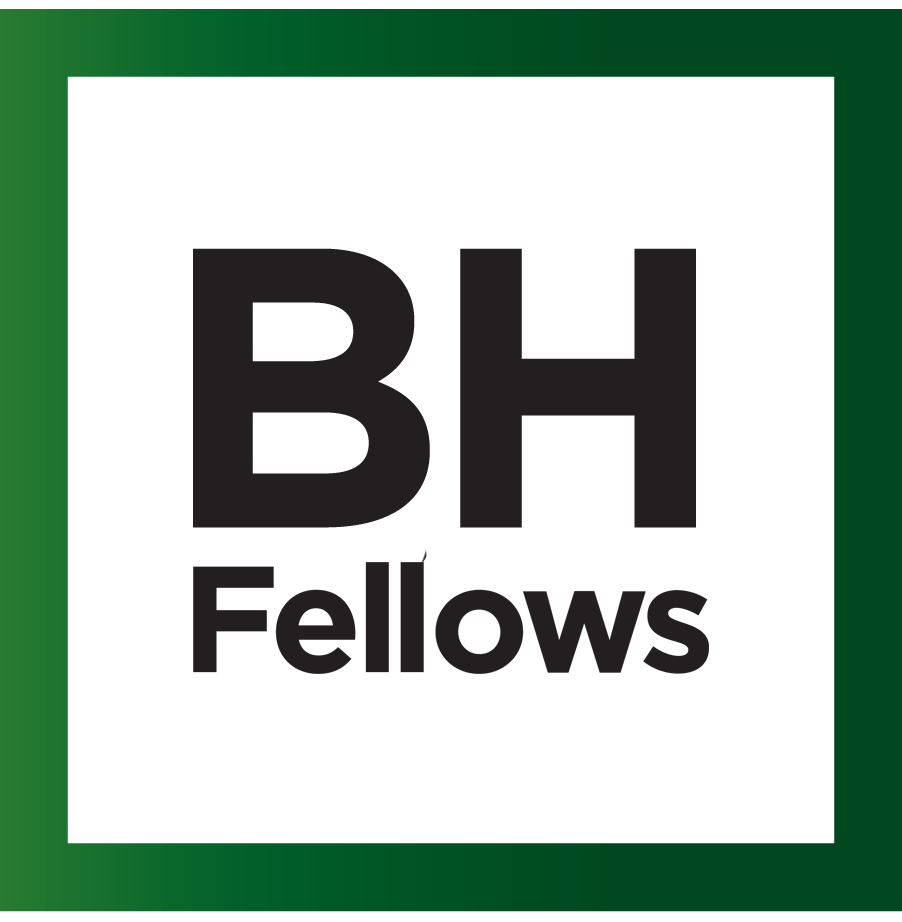 3
[Speaker Notes: No conflicts of interest]
Disclaimer
The information presented at this Center for Continuing Education in Health Sciences program represents the views and opinions of the individual presenters, and does not constitute the opinion or endorsement of, or promotion by, the UPMC Center for Continuing Education in the Health Sciences, UPMC / University of Pittsburgh Medical Center or Affiliates and University of Pittsburgh School of Medicine.  Reasonable efforts have been taken intending for educational subject matter to be presented in a balanced, unbiased fashion and in compliance with regulatory requirements. However, each program attendee must always use his/her own personal and professional judgment when considering further application of this information, particularly as it may relate to patient diagnostic or treatment decisions including, without limitation, FDA-approved uses and any off-label uses.
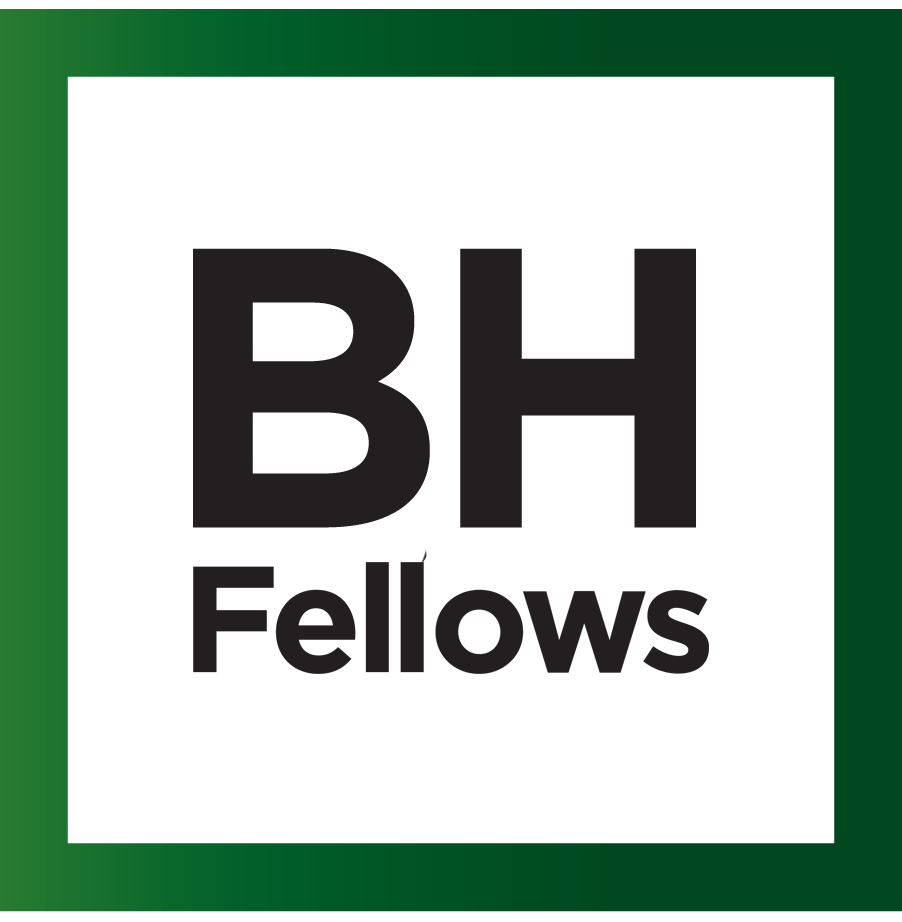 © 2023 JHF, PRHI, HCF, HFP
4
CEU Process
You will receive a follow up email with additional information.
Complete the survey to receive 3.25 continuing education credits: https://www.surveymonkey.com/r/WZVHLZ6 
	DEADLINE TO SUBMIT YOUR SURVEY: Thursday, January 18th
2. The UPMC Center for Continuing Education will follow up with you via email after January 11th with instructions on how to claim your credits.  
To prepare, we recommend you create an account with UPMC CCE via this website https://cce.upmc.com.
  If you already have an account with the UPMC Center for  
     Continuing Education, which is providing the Social Worker 
     CEU credits, please be sure the email you enter on the 
     survey matches the UPMC CCE account email that you create.
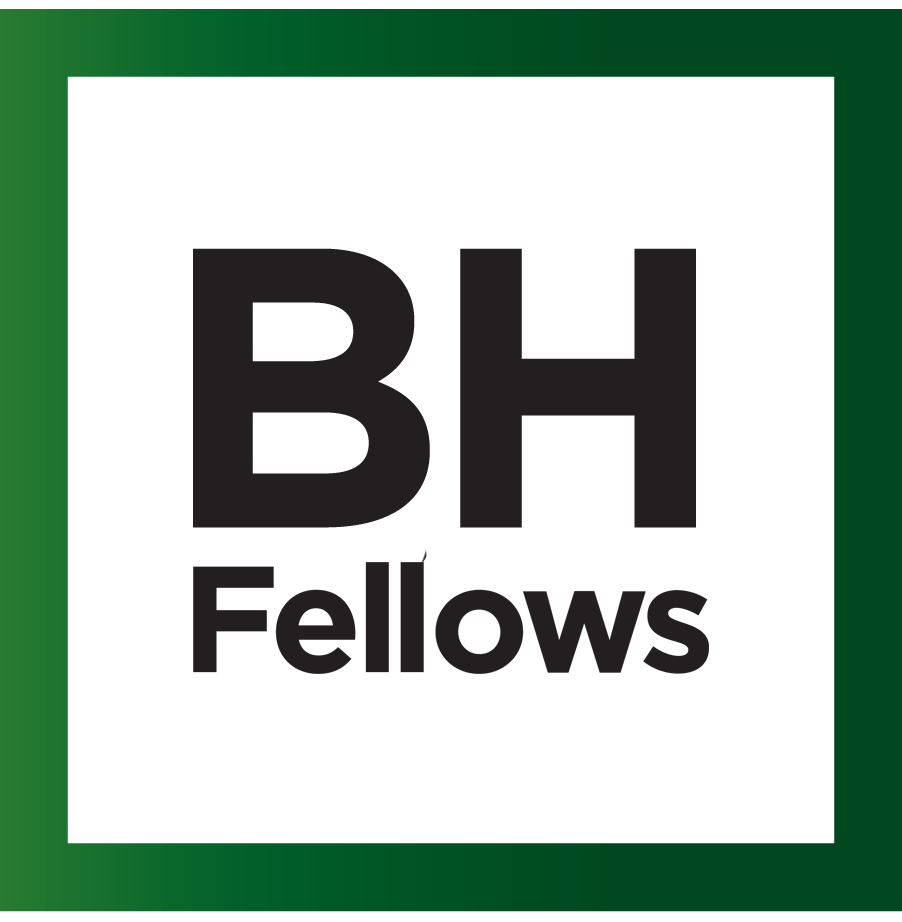 © 2023 JHF, PRHI, HCF, HFP
5